Vörösmarty Mihály: Csongor és Tünde
Paulay Ede rendezésében
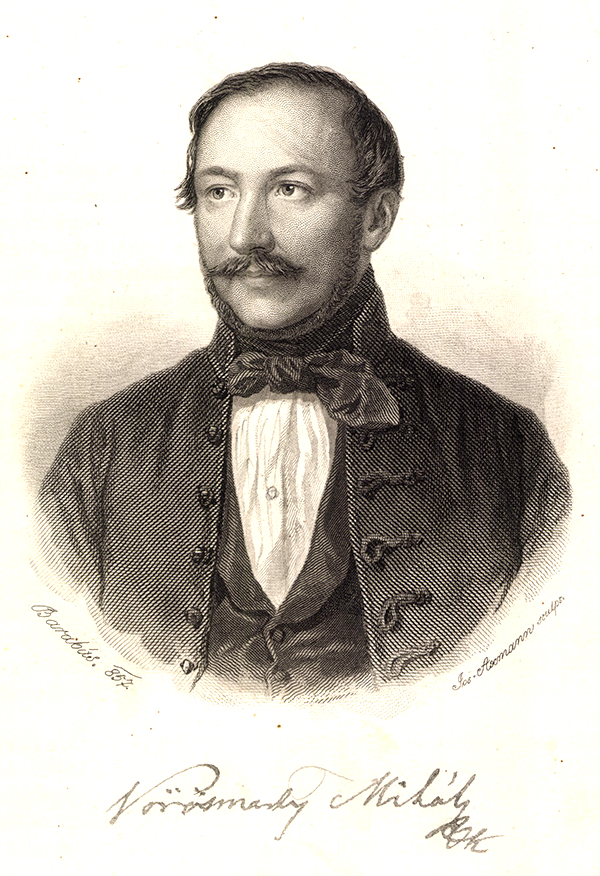 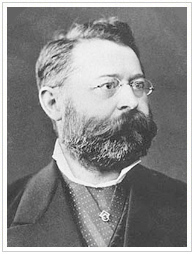 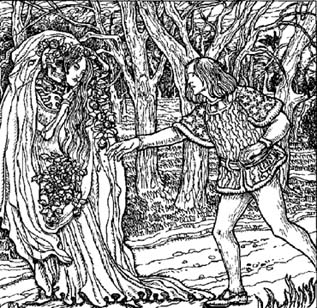 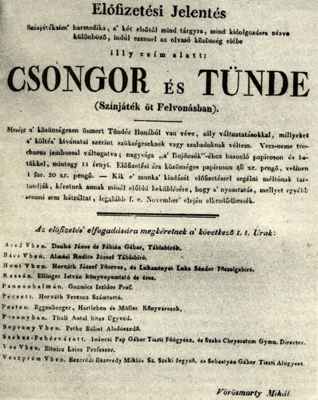 A MŰ KELETKEZÉSTÖRTÉNETE
Vörösmarty 1827-1830 között írta a művét, de a cenzor csak 1831 februárjában engedélyezte a nyomtatást. 
Az első kiadás Számmer Pál székesfehérvári nyomdájában készült el 1831 tavaszán.
A szöveg szerzői utasításai szerint Vörösmarty tervezte a színjáték színpadra állítását, de erre sokáig nem került sor.
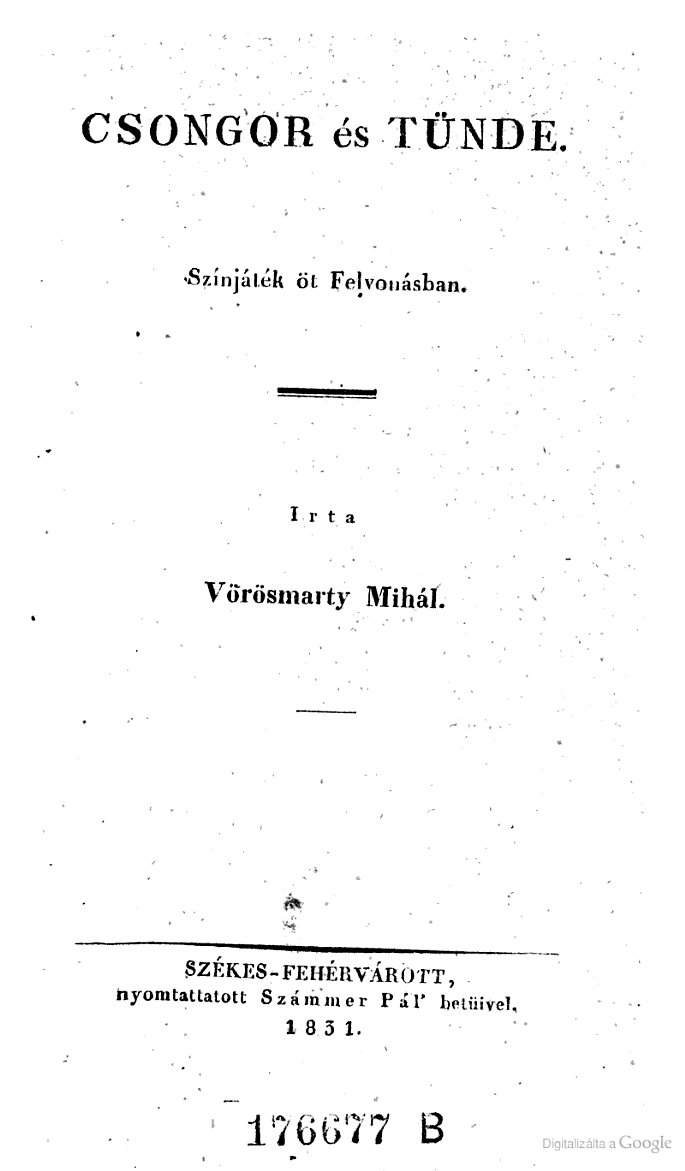 Vörösmarty Mihály előfizetési felhívása
Csongor és Tünde kalandos útja a bemutatóig
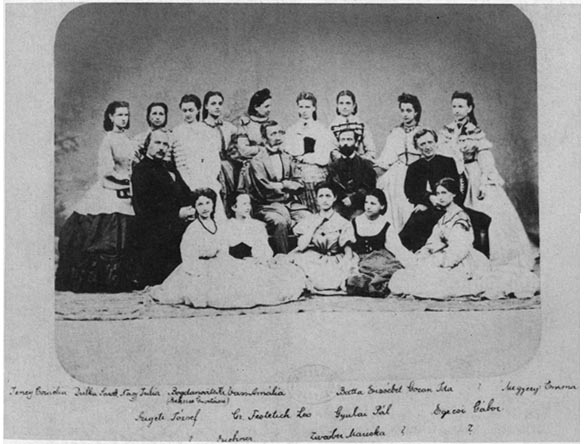 Vörösmarty „színjátéknak”  nevezte a művet, de színpadon  csak a szerző halála után mutatták be.

Legelőször Egressy Gábor vitte színre a Színészeti Tanoda növendékeivel 1866-ban.
Erről az előadásról a Fővárosi Lapokban jelent meg egy rövid beszámoló, melyet Szerdahelyi Kálmán írt.

A Tanoda növendékeinek szereposztása is olvasható a cikkben: 
Csongor - Körösmezey Gusztáv,
Tünde -Jeney Kornélia
Mirigy - Vahot Mari
Balga - Tamási Gyula
Ilma - Muzits Eliza
A Színi Tanoda első évfolyamának tablóképe (1865)
1879. december 1-jén, Vörösmarty Mihály „születésének emlékezetére” mutatták be először a Csongor és Tünde színművet 3 szakaszban.
Az ősbemutatót Budapesten, a Nemzeti Színházban 
Paulay Ede rendezte.
Az ősbemutató címlapja
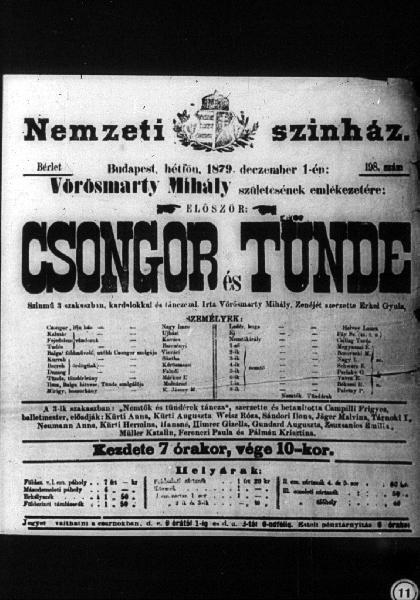 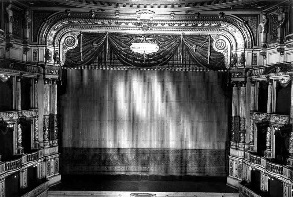 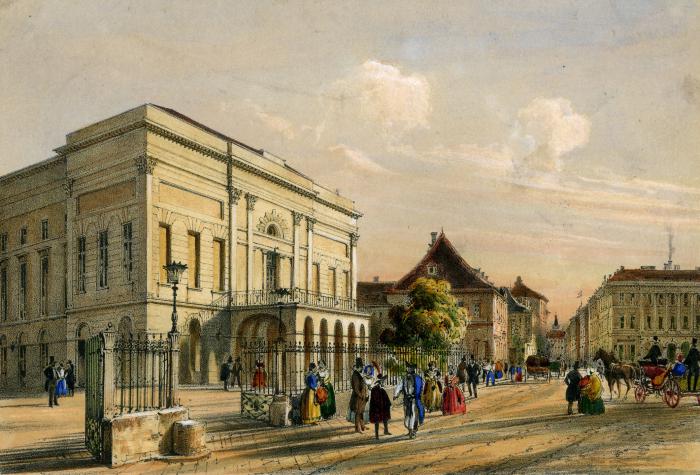 A Nemzeti Színház korabeli metszeten
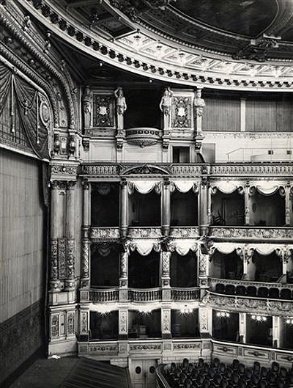 Nemzeti Színház (1879)
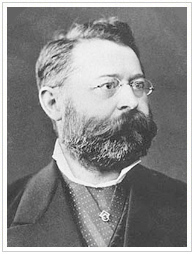 Paulay Ede 1863-tól rendezője, 
1878-tól igazgatója a színháznak.
„Paulay gyakorlatában a nemzetközi hatások sohasem maradtak gyökértelenek, ő ezeket a magyar törzsbe oltotta”
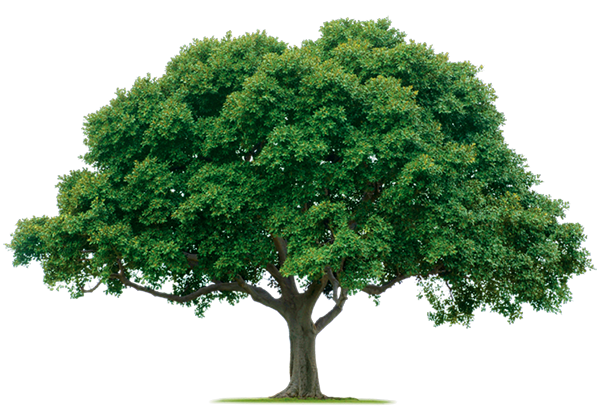 Az ősbemutató szereposztása
Kalmár: Ujházy Ede
Fejedelem: Kovács Gyula
Tudós: Bercsényi Béla
Nemtőkirály: Csillag Teréz
Kurrah: Sántha Antal
 Berreh: Körösmezey Gusztáv
    Duzzog: Faludi Antal
        Ledér: Helvey Laura
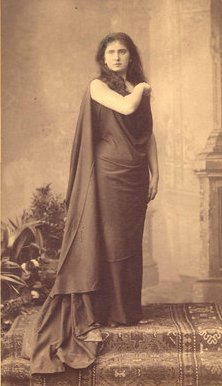 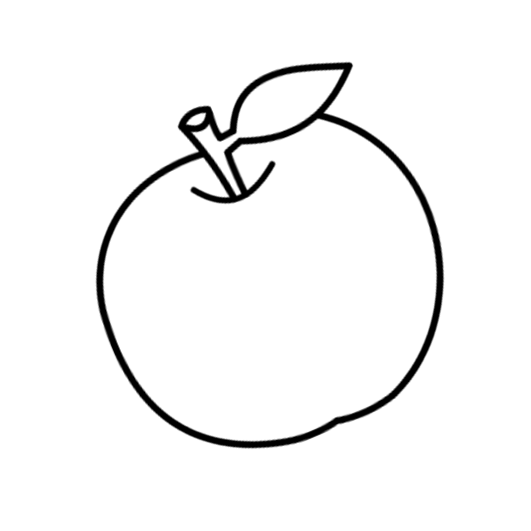 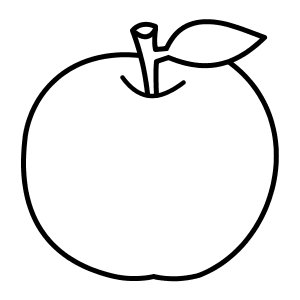 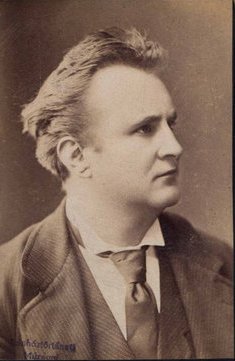 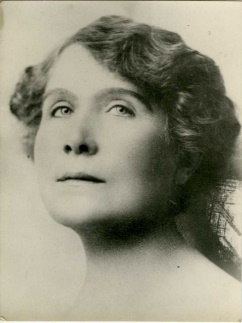 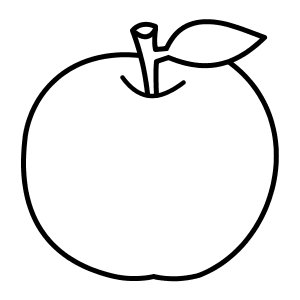 Tünde szerepében:
 Márkus Emília
Csongor szerepében:
 Nagy Imre
Éj szerepében: 
Fáy Szeréna
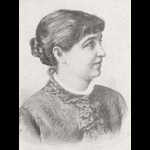 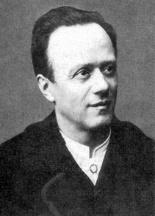 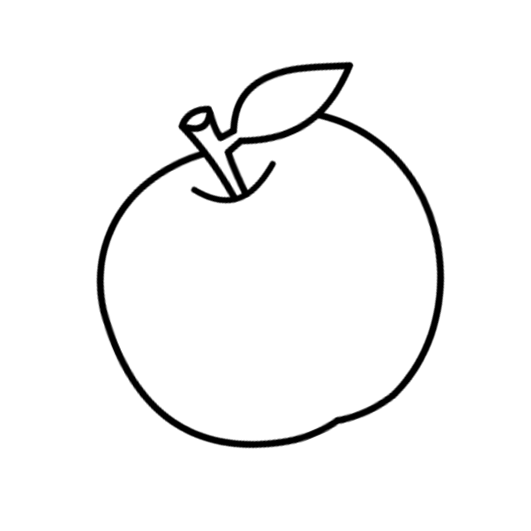 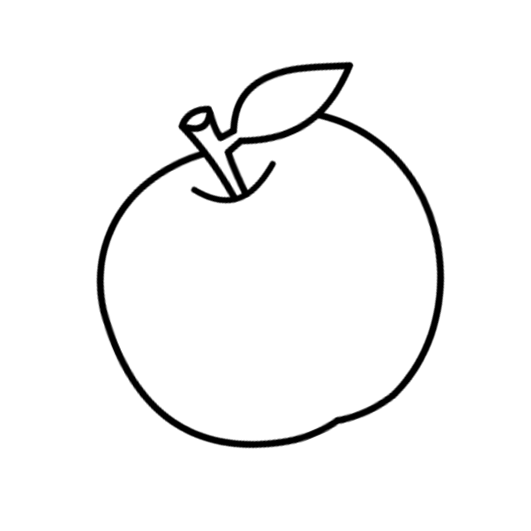 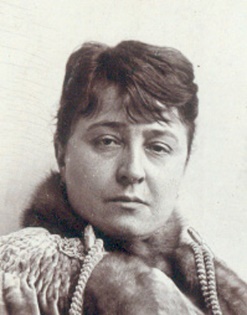 Mirigy szerepében: 
Jászai Mari
Ilma szerepében: 
Kacsisoszky Borcsa
Balga szerepében: Vizvári Gyula
Érdekességek a mű szereplőiről
CSONGOR:
Vörösmarty először a Csongor nevet 1823-ban használta a Szőke pásztor című művében. De a tündéri név fellelhető a Zalán futásában is (Zongor, Csongor). Itt is ifjú magyar hőst alakít. Az ifjú hős jelző mutatja, hogy Csongor egy egyszerű ember  -nem tündér, nem királyfi
TÜNDE: 
Először csak aranyhajú lányként olvashatunk róla mely visszautalás Tündér Ilona állandó jelzőjére. Ő kezdetekben a keleties Himál nevet kapta. A Tünde nevet Vörösmarty alkotta meg a tündér köznévből. A költőnél többször  is fellelhető mesésen szép tündér szereplőket Perzel Etelka ihlette.
MIRIGY:
Ez a név a kezdetektől változatlan maradt. Beszélő név mivel a régi magyar népnyelvben pestist döghalált jelentett. Mirigy szerepét az Árgirus királyfi történetből a vénasszony töltötte be. Vörösmarty művében nem derül ki, hogy Mirigy miért akarja szétválasztani a szerelmeseket.